S-130 ES Unidad 18: Ejercicio de Incidente
[Speaker Notes: Debido al diseño de campo de esta unidad, las siguientes diapositivas son para ayudar a conducir un Ejercicio de Incidente.]
Objetivos
Los estudiantes serán capaces de:
 
Identificar cadena de mando del incidente, comunicaciones, preocupaciones de seguridad, objetivos y tácticas proporcionadas en una informativa del incidente.

Demostrar capacidad para identificar y mitigar peligros en el ambiente del incendio.

Demostrar técnicas de línea manual según lo determinado por el comportamiento del fuego y tipo de combustible.
[Speaker Notes: Presente los objetivos de la unidad.]
Objetivos
Los estudiantes serán capaces de:
 
Demostrar uso de rutas de escape para retirarse rápidamente a una zona de seguridad.

Demostrar técnicas de uso del agua determinadas por el comportamiento del fuego y tipo de combustible. 

Describir técnicas de ignición determinadas por el comportamiento del fuego y tipo de combustible.
[Speaker Notes: Presente los objetivos de la unidad.]
Objetivos
Los estudiantes serán capaces de:

Demostrar técnicas de despliegue de refugios de protección según lo determinado por el comportamiento del fuego y tipo de combustible.
 
Demostrar técnicas de liquidación según lo determinado por el comportamiento del fuego y tipo de combustible.
 
Participar en una Revisión Después de la Acción.
[Speaker Notes: Presente los objetivos de la unidad.]
Desarrollo del Ejercicio
[Speaker Notes: Debido al diseño del curso, este ejercicio es obligatorio y está destinado a facilitarse en el campo.

Es responsabilidad de los instructores desarrollar un ejercicio que represente las condiciones de una situación real de incendio con base en el combustible y las características topográficas locales. (el uso de mesas de arena para ayudar en el desarrollo del ejercicio puede ser útil).

El propósito del ejercicio es instruir a los estudiantes la aplicación de los conceptos de la unidad para demostrar competencia y ser evaluados. Los instructores solo deben intervenir cuando se identifiquen deficiencias y sea necesario corregirlas de inmediato.

Es posible que se necesiten numerosos instructores calificados para desempeñar funciones de supervisión para los módulos y el incidente en sí.

Desarrollar un ejercicio para incorporar actividades y acciones que representen los objetivos aplicables de cada unidad, las tareas en la S-130 Hoja de Tarea de Evaluación del Estudiante y los objetivos del ejercicio del incidente.

Simule un entorno de fuego dinámico para incluir:

Perímetro de incendio que crece y cambia frecuentemente indicado por cintas de señalización selectiva,
Colocación de focos secundarios antes del ejercicio, representadas por cintas de señalización de colores preidentificadas en los lugares donde es probable que ocurran.

Identifique previamente una ubicación de ejercicio que permita las actividades necesarias para completar los objetivos:

Capture el tiempo de viaje hacia y desde el lugar del ejercicio para fines de la agenda.

El tiempo de viaje al lugar no debe disminuir el tiempo permitido para completar el ejercicio.

Proporcione suficientes radios para permitir que los estudiantes manejen las comunicaciones de radio inter brigada durante el ejercicio, haga una pausa táctica y entonces haga que los estudiantes transfieran las responsabilidades de radio y comunicación a los estudiantes que aún no han tenido la oportunidad.]
Informativa del Incidente
[Speaker Notes: Utilice los objetivos aplicables de la Unidad 1: Informativas, para proveer una informativa operacional basada en un incidente emergente:

Describir las informativas y su propósito.

Describir algunos de los componentes comunes de la informativa y su propósito.

Identificar los elementos de la lista de verificación de la informativa y su propósito.

Describir los conceptos de informativas posteriores, Revisiones Después de la Acción (RDA) y su propósito.

Se recomienda desarrollar un PAI para el ejercicio que ayudará a facilitar la informativa.

Ejemplos de formularios del PAI y SCI en blanco están disponibles para descargar en el sitio del curso.

Asegúrese de que el SCI 206 se utilice para informar sobre los procedimientos de accidentes y lesiones.

Dependiendo del número de estudiantes y la complejidad del ejercicio, considere usar la separación en divisiones para proporcionar información específica de tareas individuales y en la parte en la que estarán trabajando las brigadas del incidente:

Cadena de mando
Comunicación y frecuencias
Mapas
Tareas
Direcciones
Ubicaciones de vigilantes
Zonas de seguridad y rutas de escape
Separación de divisiones
Ubicación de los recursos adjuntos

Evaluar continuamente, a lo largo del ejercicio, la capacidad del estudiante para seguir la cadena de mando y cómo utilizarla para la comunicación.]
Uso de Herramientas y Equipo
[Speaker Notes: Evaluar los objetivos aplicables de la Unidad 8: Herramientas y Equipos:

Describir e identificar las herramientas manuales comunes.
Describir la herramienta apropiada para una tarea específica con base en el tipo de combustible y la cobertura del suelo.
Describir cómo realizar mantenimiento en campo, afilar e identificar las herramientas que necesitan ser puestas fuera de servicio y ser reemplazadas.
Demostrar los métodos apropiados para transportar y pasar herramientas.
Demostrar el uso apropiado de la herramienta y el espaciado apropiado al utilizar herramientas durante actividades de supresión.
Describir la colocación apropiada de la herramienta, mientras trabaja en un área, cuando la herramienta no está en uso.

Proporcionar el contenido del ejercicio con base en los objetivos aplicables:

Los instructores que actúan como supervisores del módulo dirigirán a los estudiantes/miembros de brigada a seleccionar una herramienta y a entrar en el orden apropiado para el tipo de combustible identificado en el ejercicio o reportar a su carro motobomba y realizar las tareas identificadas en los objetivos del incidente del PAI.
Crear un escenario dentro del ejercicio donde los estudiantes tendrán que afilar y reacondicionar herramientas y equipo.
Proporcionar suficientes instructores calificados para desempeñar posiciones de supervisión durante el ejercicio.]
Técnicas de Línea Manual
[Speaker Notes: Evaluar los objetivos aplicables de la Unidad 9: Técnicas de Línea Manual:

Discutir cómo establecer la ubicación apropiada para la línea de fuego utilizando la topografía, condiciones del combustible, comportamiento del fuego actual y pronosticado y los objetivos del incidente.
Definir e identificar el punto de anclaje apropiado para iniciar la construcción de la línea manual.
Describir dos clases de técnicas utilizadas por brigadas coordinadas de construcción de la línea de fuego.
Demostrar la construcción de una zanja bordo en una pendiente inclinada y describir su propósito.
Describir el propósito de organizar las herramientas en un orden específico.
Demostrar cómo mantener una distancia de trabajo segura de otros miembros de brigada.
Demostrar la habilidad de comunicar condiciones y necesidades cambiantes durante la construcción de la línea manual utilizando terminología común.
Definir e identificar un punto final apropiado de la construcción de la línea.
Describir la razón del por qué la construcción de línea de fuego cuesta abajo se considera una situación que grita cuidado.

Proporcionar contenido del ejercicio basado en los objetivos aplicables:

Incluir en el desarrollo del ejercicio, el comportamiento del fuego, que, en algún momento, podría detonar recursos para cambiar los métodos de ataque. (directo a indirecto)
Encuentre una oportunidad y ubicación con una línea de fuego abajo de un incendio para el uso de zanjas bordo.
Comunicarse con el liderazgo de línea para evaluar el uso apropiado de las instrucciones de línea de fuego comunes, como Orden Inverso de Herramienta (OIH), Contener y Moverse.
Introducir un foco secundario, cuando corresponda, para aumentar la complejidad y evaluar el protocolo de focos secundarios.
Tome ventaja de las deficiencias de los estudiantes, como una línea incompleta o una zanja bordo deficiente para simular un fuego que rebasa la línea.
Durante la actividad el escarbado de línea, encuentre varias oportunidades para hacer pausas tácticas para que los estudiantes intercambien herramientas para usarlas todas.
Puede ser necesario, dependiendo del tamaño de la clase, dividir a los estudiantes en cuadrillas, brigadas individuales y posibles divisiones.
Proporcionar suficientes Instructores calificados para desempeñar posiciones de supervisión durante el ejercicio.
Desarrollar una parte del ejercicio para simular descargas de agua y retardante en la línea para evaluar los procedimientos de seguridad del retardante aéreo.
Donde sea posible, identificar los peligros específicos que los estudiantes deberían ser capaces de identificar y comunicar.]
Uso de Agua
[Speaker Notes: Evaluar los objetivos aplicables de la Unidad 10: Uso de Agua:

Demostrar el funcionamiento y mantenimiento de una bomba de mochila.
Identificar los ajustes y componentes de manguera comúnmente utilizados y sus cuidados apropiados. 
Demostrar el despliegue de los dos tipos comunes de tendidos de manguera.
Demostrar diferentes patrones de rociado de agua y describir cuando utilizarlos.
Discutir el montaje y operación apropiada de una bomba portátil y las responsabilidades del operador de la bomba.
Demostrar el proceso correcto de desenrollar y recoger manguera.

Proporcionar contenido del ejercicio con base en los objetivos aplicables:

Dentro del ejercicio, cree situaciones que detonen el uso y la evaluación de las herramientas de la unidad, equipamiento, y conceptos.
Proporcionar un escenario que requiera la implementación de tendidos de manguera tanto simple como progresivo.
Proporcionar suficientes instructores para desempeñar posiciones de supervisión durante el ejercicio.]
Dispositivos de Ignición
[Speaker Notes: Evaluar los objetivos aplicables de la Unidad 11: Dispositivos de Ignición:

Identificar los dispositivos de ignición comúnmente usados.
Describir situaciones donde el uso de dispositivos de ignición pueden ser usados.
Discutir las ventajas y desventajas de los diferentes dispositivos de ignición.
Describir los riesgos asociados con el uso de dispositivos comunes de ignición.
Demostrar el uso y almacenamiento seguro de los dispositivos de ignición.
Identificar dispositivos alternativos para encender combustibles.

Proporcionar contenido del ejercicio basados en los objetivos aplicables:

Cree un escenario en el que los líderes del módulo dirijan una discusión con los miembros de brigada sobre la necesidad de una operación de ignición, qué dispositivo usar y con qué técnica encender.
Asegúrese de que haya suficientes instructores para desempeñar posiciones de supervisión durante el ejercicio.]
Liquidación
[Speaker Notes: Evaluar los objetivos aplicables de la Unidad 12: Liquidación:

Describir el método de rastreo en frío en lo que respecta a asegurar una línea de control.
Describir las consideraciones de seguridad presentes durante operaciones de liquidación.
Describir los dos métodos de liquidación.
Demostrar el proceso de liquidación en un incendio simulado.
Demostrar el proceso sistemático de conducir una cuadrícula para detectar fuentes de calor que permanecen en lo negro o focos secundarios en lo verde.

Proporcionar contenido del ejercicio basados en los objetivos aplicables:

Dentro del ejercicio, desarrollar la oportunidad para que los estudiantes realicen liquidación en seco y húmedo, rastreo en frío y cuadrículas.
Asegúrese de que haya suficientes instructores para desempeñar posiciones de supervisión durante el ejercicio.]
Refugio de Protección
[Speaker Notes: Evaluar los objetivos aplicables de la Unidad 16: Refugio de Protección:

Describir las características del sitio de despliegue y cómo se diferencian de la zona de seguridad.
Discutir el propósito del refugio de protección y cómo desplegar correctamente.
Describir la necesidad de utilizar un refugio de práctica.
Discutir la inspección y el cuidado del refugio de protección.
Discutir los procedimientos correctos del despliegue para el refugio.

Asegúrese de que cada estudiante tenga un refugio de práctica colocado en la mochila de línea asignado.

Seleccionar un tiempo y una ubicación para un simulacro de despliegue de refugios durante el ejercicio.

No incluya esta información en ninguna informativa para estudiantes.
A medida que se desarrolle el ejercicio en función de los cambios en el comportamiento del fuego y el tiempo atmosférico, haga que los instructores notifiquen a los líderes de brigada que es necesario un despliegue y que den la dirección para utilizar la ruta de escape y la zona de seguridad más cercanas para el despliegue.
Asegúrese de que haya suficientes instructores para desempeñar posiciones de supervisión durante el ejercicio.]
Revisión Después de la Acción
[Speaker Notes: Uso de los objetivos aplicables de la Unidad 1: Informativas:

Describir los conceptos de informativas posteriores, Revisiones Después de la Acción (RDA) y su propósito.

Identifique un voluntario o seleccione un estudiante para facilitar una RDA con base en los eventos del día usando la GBRI como referencia.

Los instructores deben evitar intervenir a menos que sea necesario para mantener el ímpetu o responder preguntas.]
S-130 Hoja de Tarea de Evaluación del Estudiante
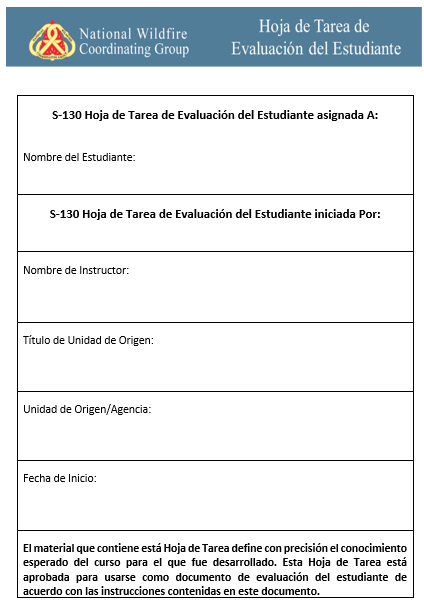 [Speaker Notes: Dirija a los estudiantes a que revisen individualmente la S-130 Hoja de Tarea de Evaluación del Estudiante para completarla.]
Objetivos
Los estudiantes serán capaces de:
 
Identificar cadena de mando del incidente, comunicaciones, preocupaciones de seguridad, objetivos y tácticas proporcionadas en una informativa del incidente.

Demostrar capacidad para identificar y mitigar peligros en el ambiente del incendio.

Demostrar técnicas de línea manual según lo determinado por el comportamiento del fuego y tipo de combustible.
[Speaker Notes: Revise los objetivos de la unidad.]
Objetivos
Los estudiantes serán capaces de:
 
Demostrar uso de rutas de escape para retirarse rápidamente a una zona de seguridad.

Demostrar técnicas de uso del agua determinadas por el comportamiento del fuego y tipo de combustible. 

Describir técnicas de ignición determinadas por el comportamiento del fuego y tipo de combustible.
[Speaker Notes: Revise los objetivos de la unidad.]
Objetivos
Los estudiantes serán capaces de:

Demostrar técnicas de despliegue de refugios de protección según lo determinado por el comportamiento del fuego y tipo de combustible.
 
Demostrar técnicas de liquidación según lo determinado por el comportamiento del fuego y tipo de combustible.
 
Participar en una Revisión Después de la Acción.
[Speaker Notes: Revise los objetivos de la unidad.]